Daugavpils pilsētas 1.pirmsskolas izglītības iestādesmācību plāns -aprīlis
Grupa: Nr. 8 “Pūcītes”
2020.g
Vecumposms: 3.posmsPeriods: 01.04.2020.-30.04.2020.Temats: Dzīves cikls Ziņa bērnam: Dzīvas būtnes augot mainās Sasniedzamais rezultāts:  Demonstrē un pastāsta par izvēlētās dzīvās būtnes dzīves ciklu, izmantojot paša gatavotu vizuāli (zīmējums, grāmata, spēle, modelis u.c.). Vērtības un tikumi: Daba, Dzīvība, Atbildība
Caurviju prasmes:

Kritiskā domāšana un problēmu risināšana- Lieto sadzīves darbību algoritmus pazīstamās situācijās.

Jaunrade un uzņēmējspēja- bērns vēlas apgūt jaunas prasmes.

Pašvadīta mācīšanās- bērns spēj paveikt darbību līdz galam.

Sadarbība- Palīdz un pieņem palīdzību..

 Digitālās prasmesZina noteikumus, kas jāievēro, lietojot dažādus informācijas nesējus, tai skaitā digitālās ierīces.
Valodu joma:
Lasa vārdus, saprot izlasīto.
 Atšķir un nosauc skaņas vārdā
Burti –э, ю, щ.
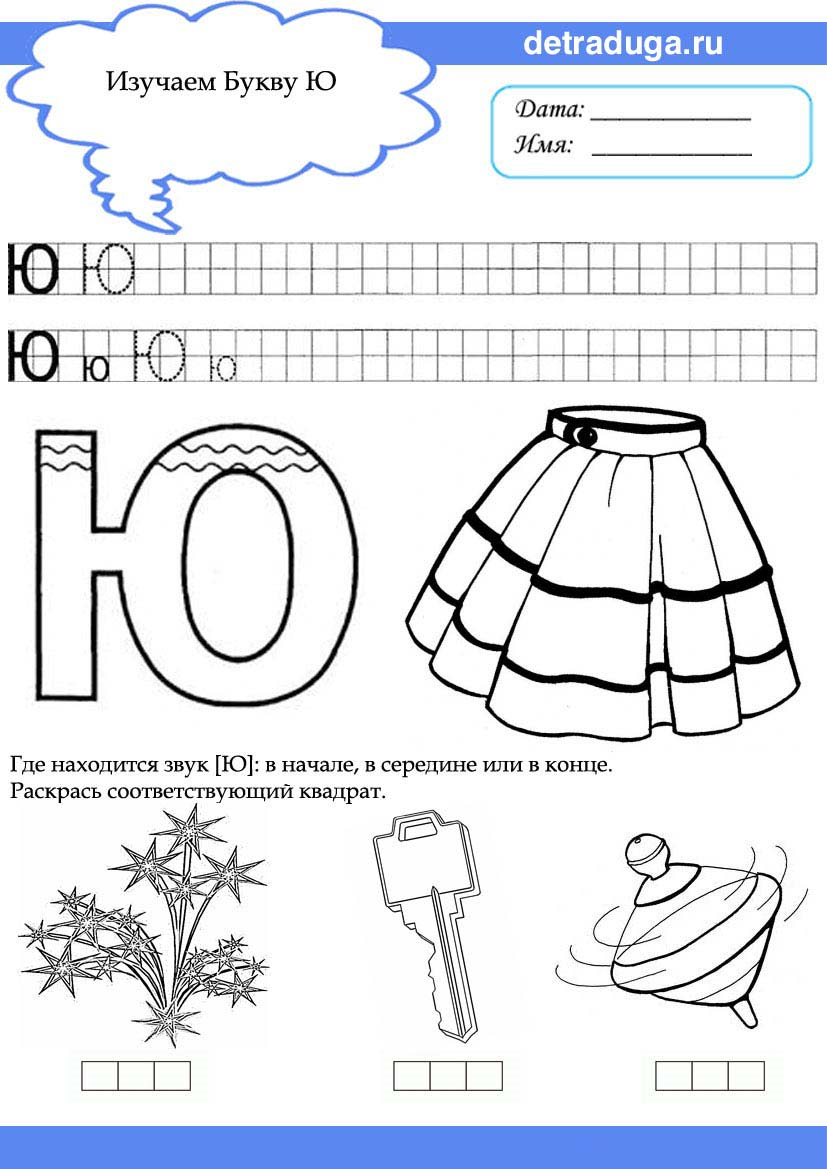 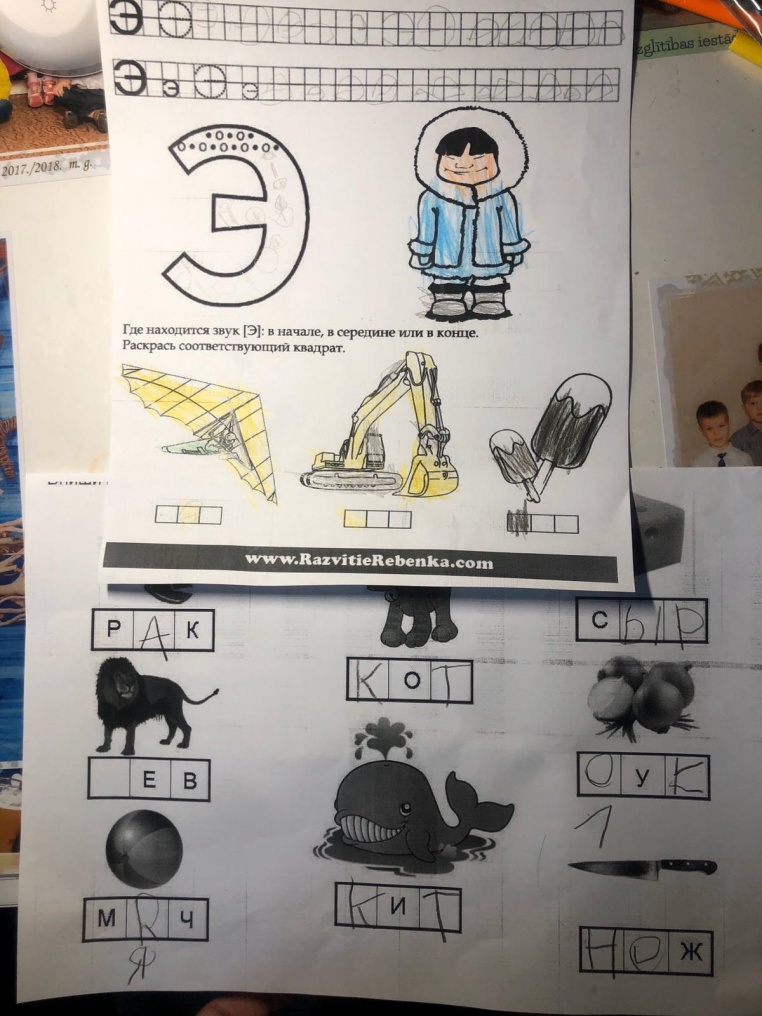 Sociālā un pilsoniskā joma:
Patstāvīgi ģērbjas un seko līdzi sava apģērba kārtībai, apzinās laikapstākļu ietekmi uz apģērba izvēli.
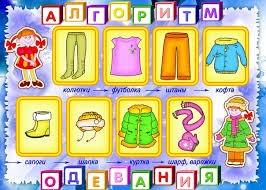 Par apģērbu
http://rodnaya-tropinka.ru/zanyatiya-dlya-doshkolnikov-odezhda-chast1/
https://www.youtube.com/watch?v=TRtpd2_s_IU
https://www.youtube.com/watch?v=MLOOmKvcjCA
Kultūras izpratnes un pašizpausmes mākslā joma:
Vēro, klausās un iztēlojas; rada un īsteno ideju daudzveidīgā mākslinieciskā darbībā
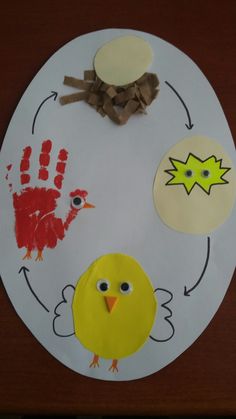 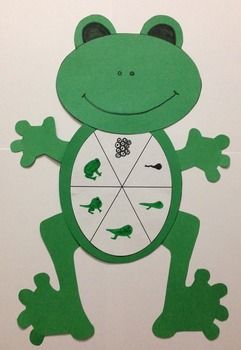 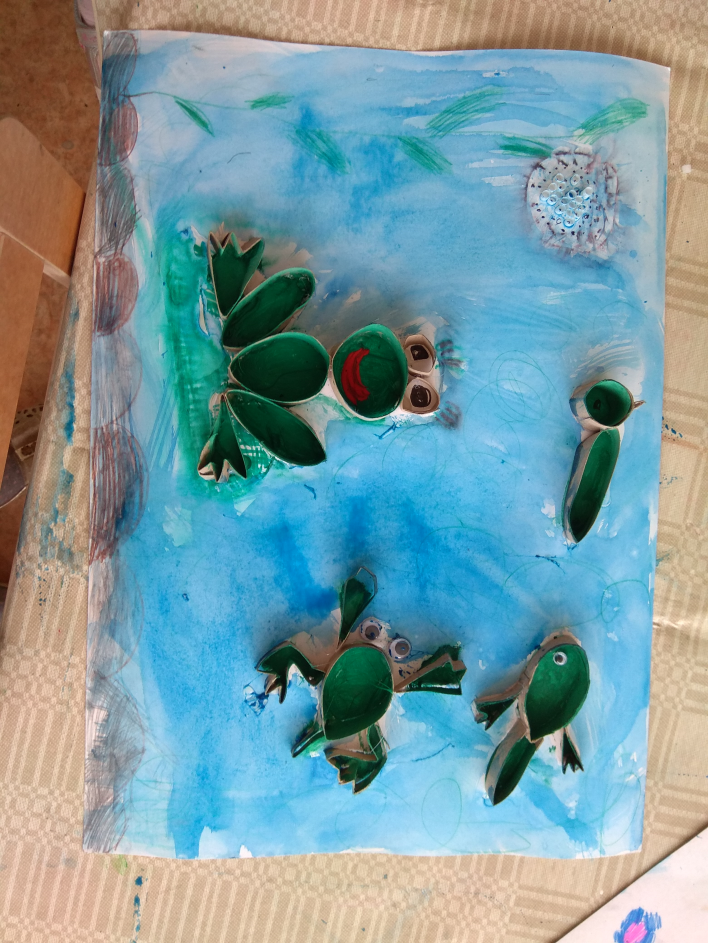 Dabaszinātņu joma:
Novērojot, salīdzinot un eksperimentējot izzina tuvākajā apkārtnē raksturīgo dzīvo organismu – augu, dzīvnieku pazīmes
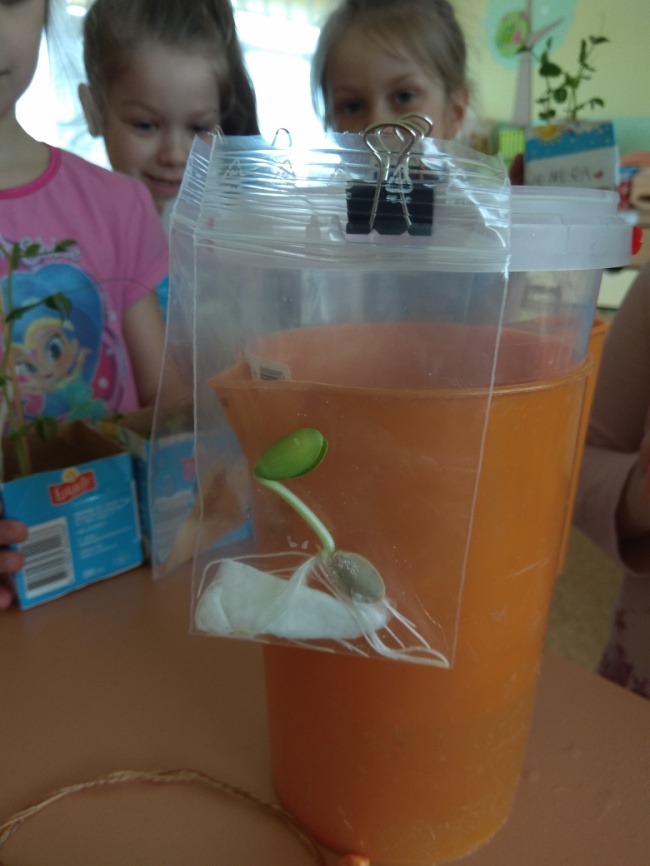 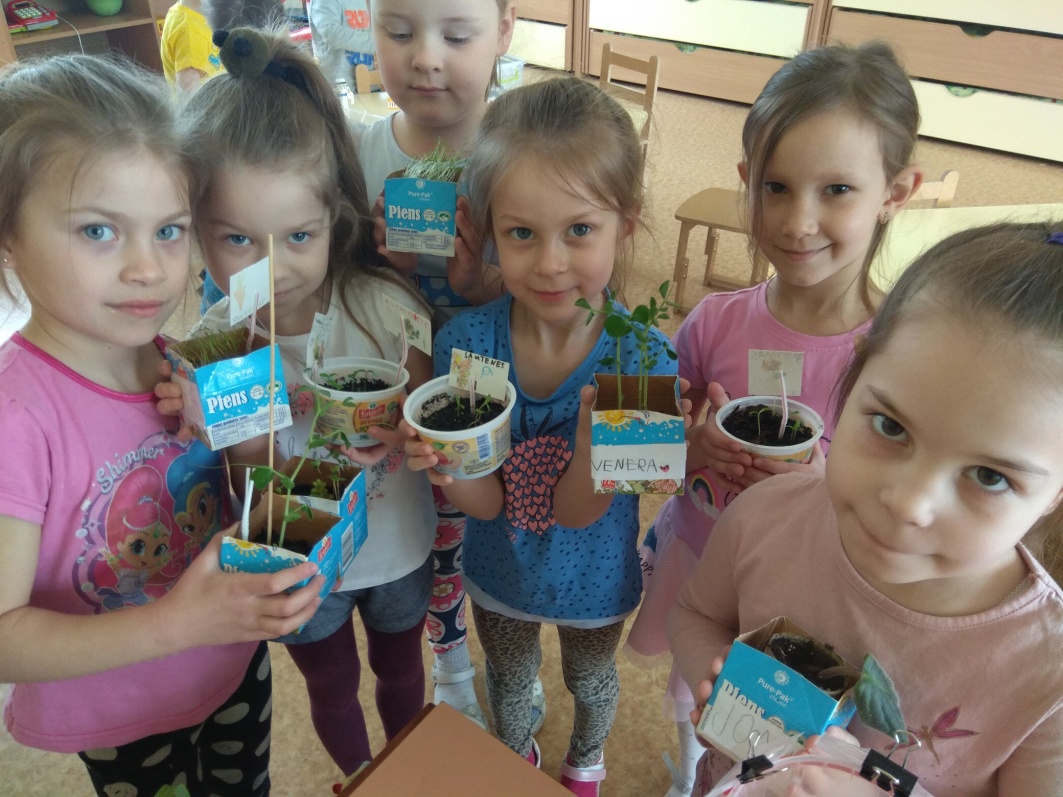 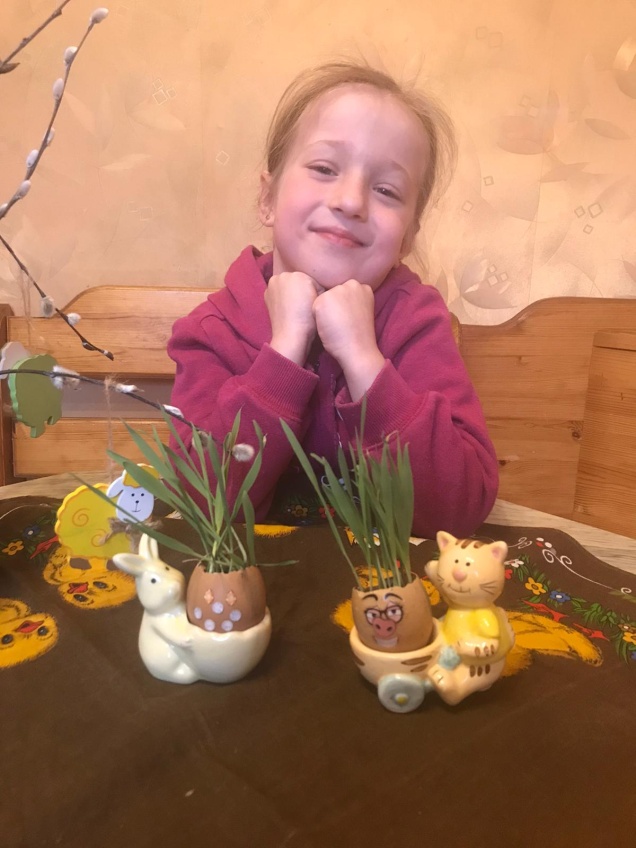 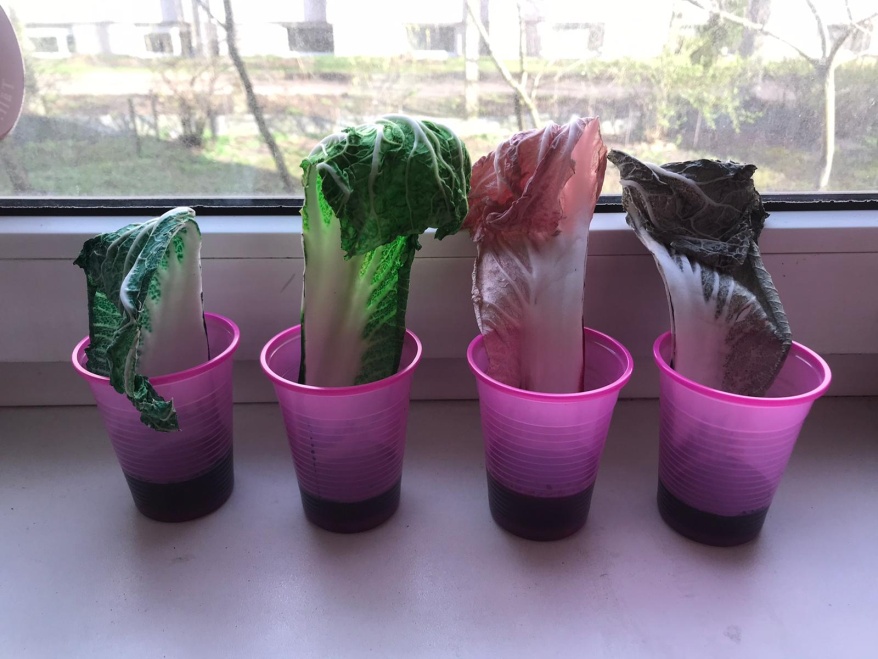 Matemātikas joma:
Nosauc objektu atrašanās vietu telpā un plaknē, lietojot jēdzienus virs, zem, pie, aiz, blakus, pa labi, pa kreisi.
Cipars 9
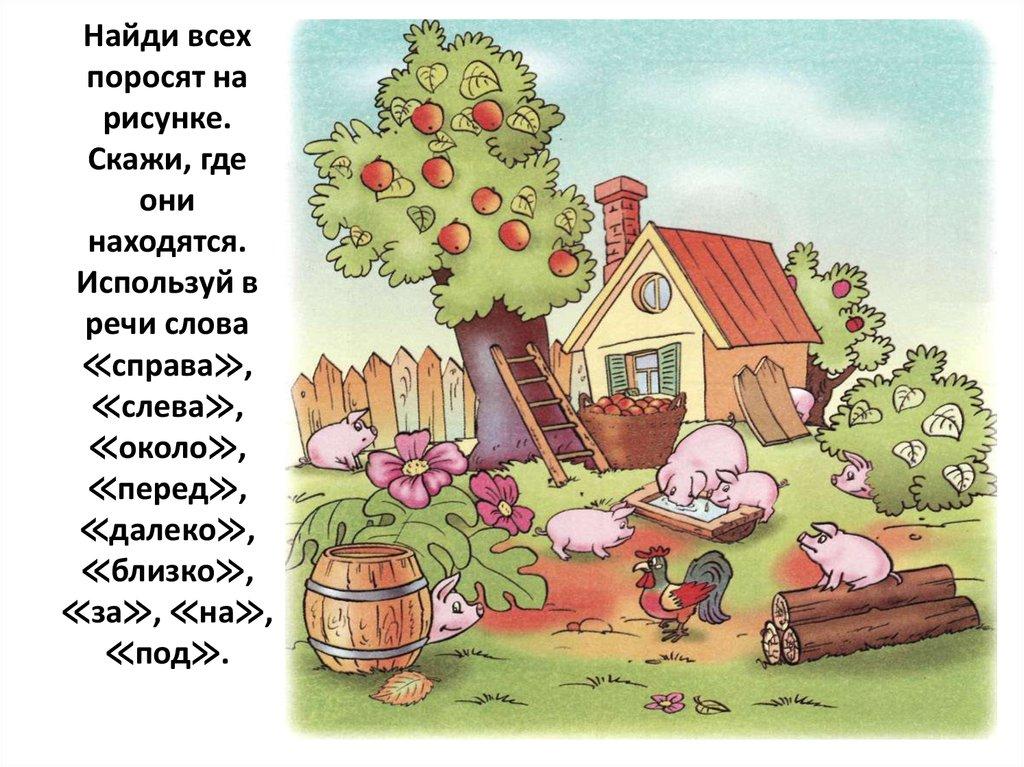 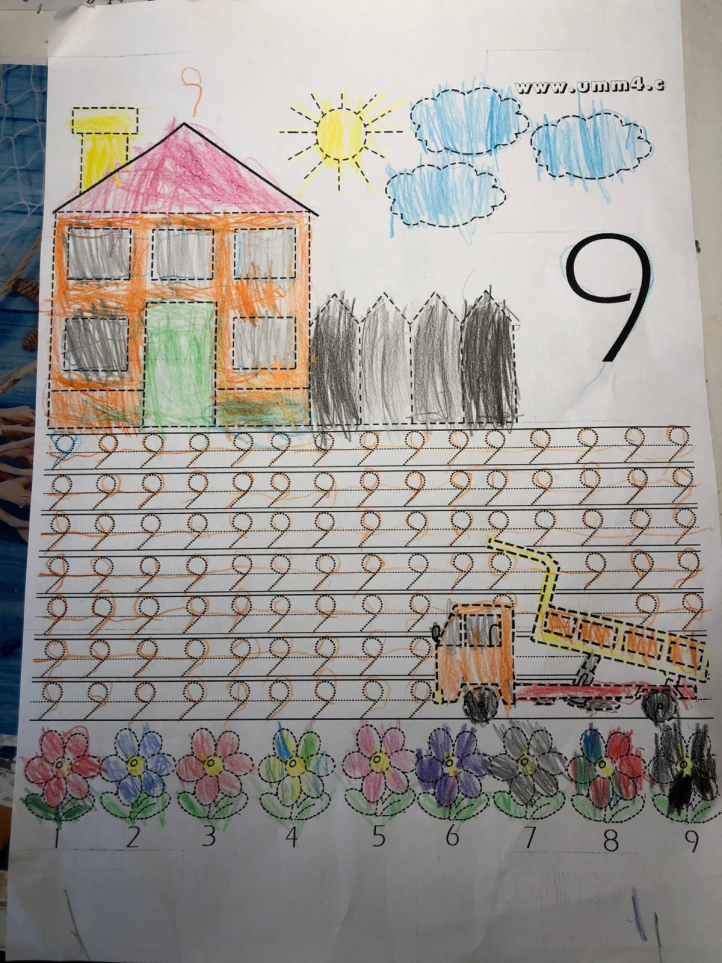 Tehnoloģiju joma:
Savieno detaļas un iegūst sev vēlamo konstrukcijas formu no piedāvātajiem vai paša izvēlētajiem materiāliem
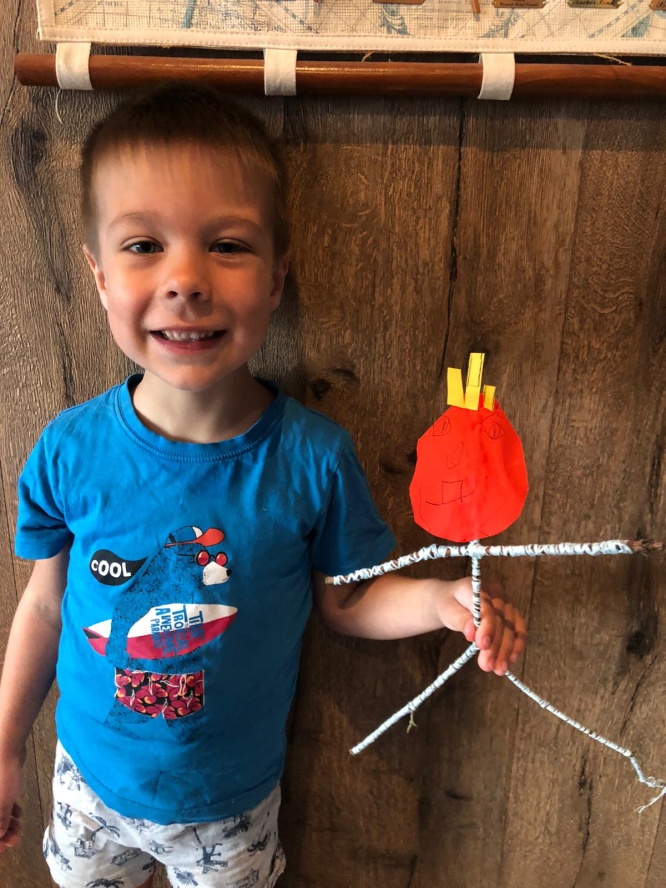 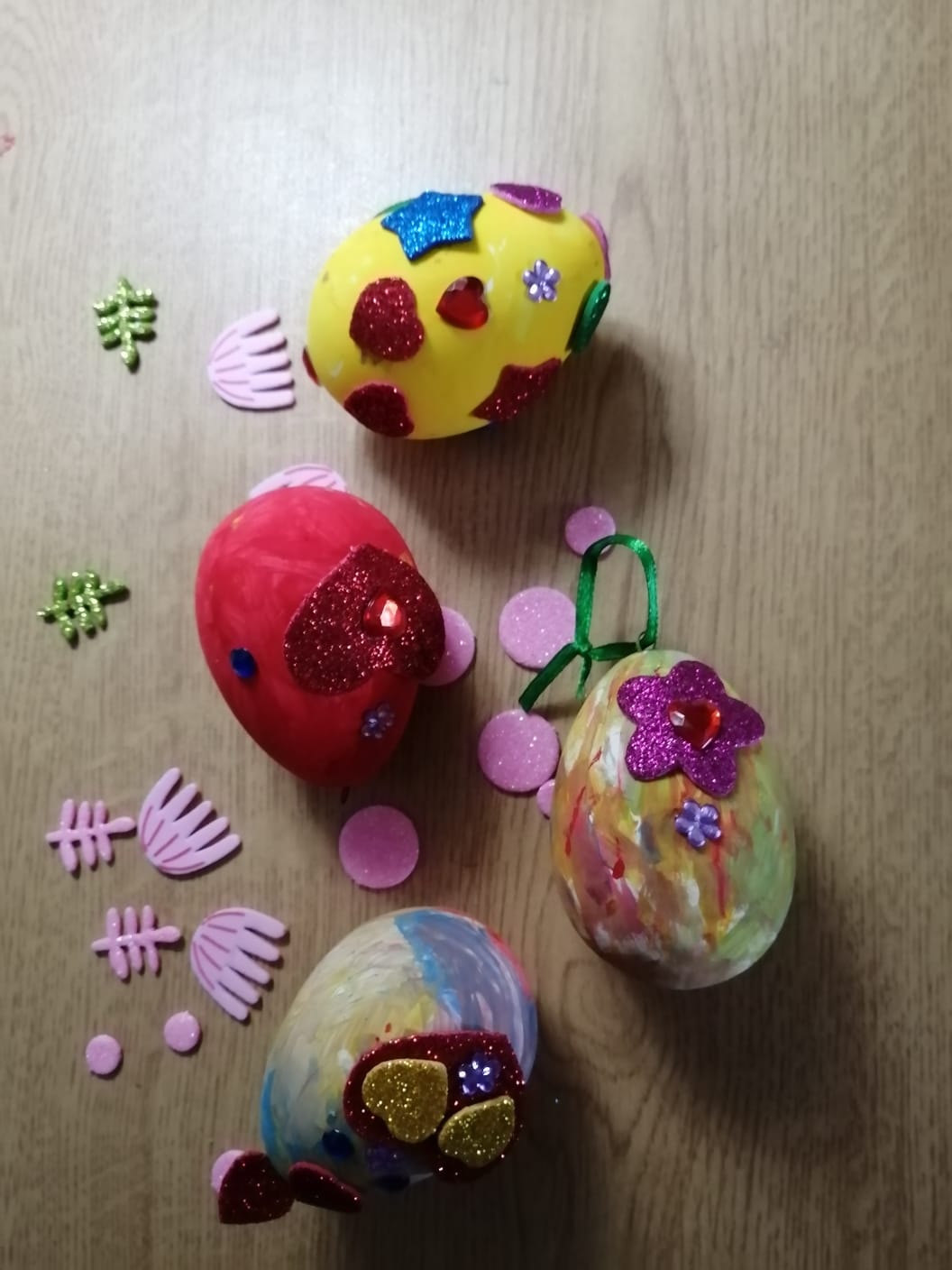 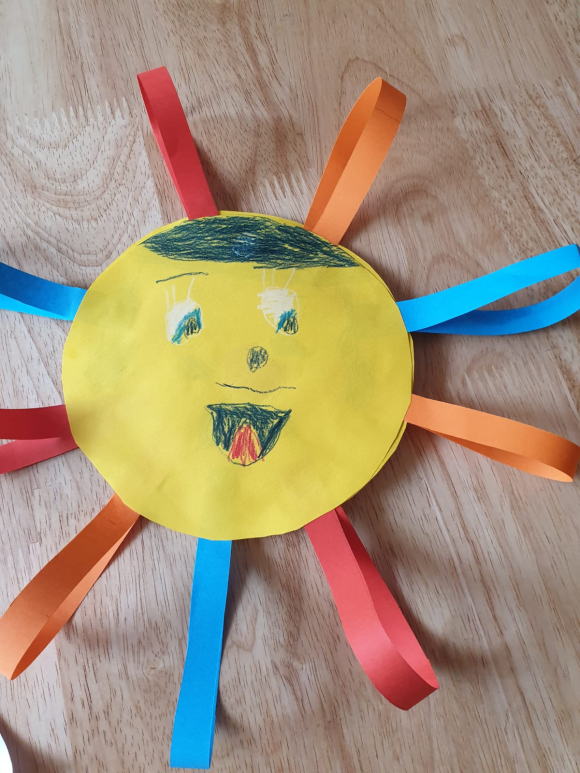 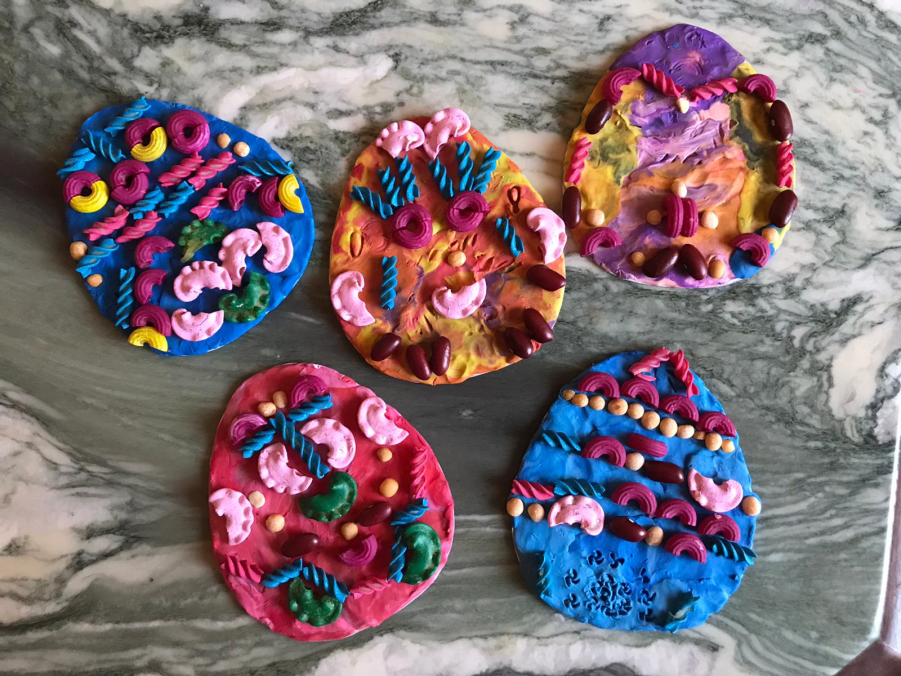 Veselības un fiziskās aktivitātes joma:
Ikdienā regulāri ievēro personīgo higiēnu
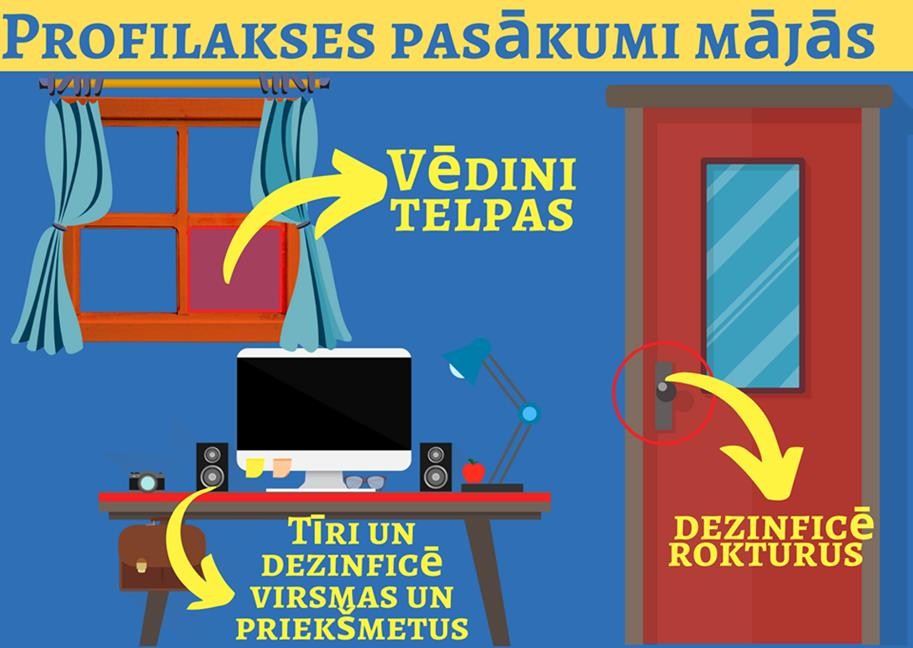 Kā pareizi mazgāt rokas. Parādi šo video bērnam!https://www.mammamuntetiem.lv/articles/44825/ka-pareizi-mazgat-rokas-paradi-so-video-bernam/https://www.youtube.com/watch?v=vDlFPEoCnRohttps://www.youtube.com/watch?v=47Uo0r5Thj0
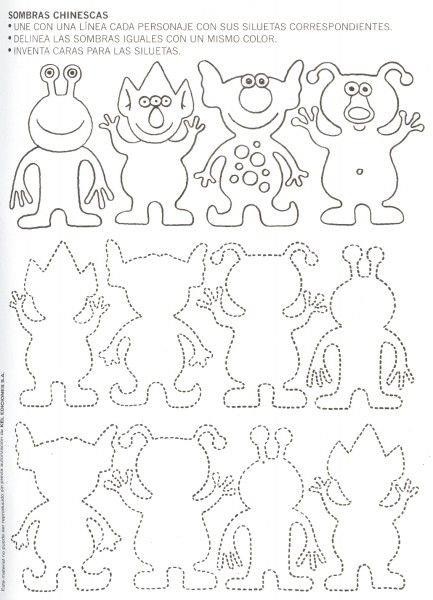 Paldies par darbuDrīz tiksimies......
Jūsu grupas skolotājas
 Svetlana un Inessa